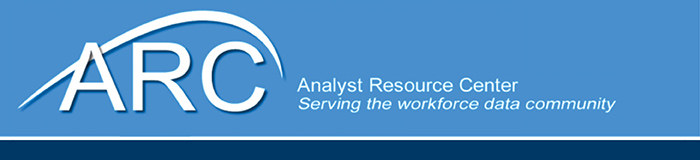 Occupational Licensure Coverage and ClimateMoving forward with license data
Amanda Rohrer
4/16/2025
1
[Speaker Notes: JobHistory table released in October, opportunity to answer some of the questions that have been lingering.  What kind of coverage is there? Does the time series align with other sources? How far would I trust this data? 
Two approaches – top level and detailed industry comparison]
Introduction
Brief overview of occupational licensure: what it is and why it matters.
The growing role of licensure in the U.S. workforce.
Key questions: How has licensure changed over time? What are the policy trends? How do reforms impact the workforce?
2
Occupational Licensure Coverage: Long-Term Trends
Historical growth in licensed occupations (CPS self-reported data, ~20% plateau).
Based on ARC data, ~26% of OEWS jobs may require a license
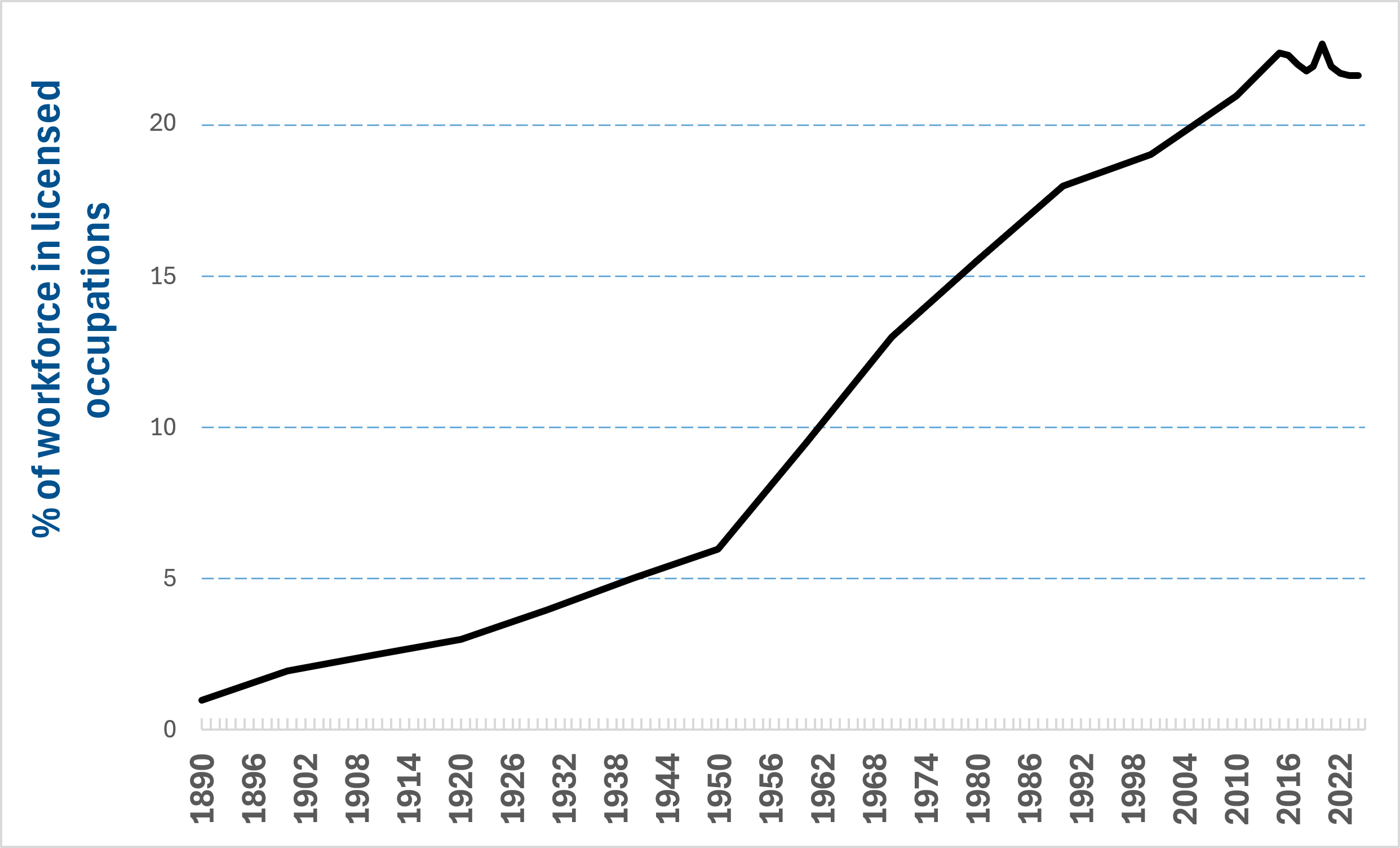 Sources	
For 2015 forward, from BLS, based on annual averages of Current Population Survey (CPS), from Table, 50, "Employment status by certification and licensing status and selected characteristics," at www.bls.gov/cps/demographics.htm#certs_licenses
3
Occupational Licensure Coverage: Long-Term Trends
licensure correlates with education levels
Breakdown by occupation (2-digit SOC data, highlighting high-licensure fields like healthcare, law, engineering).
4/16/2025
4
Coverage: More Detail
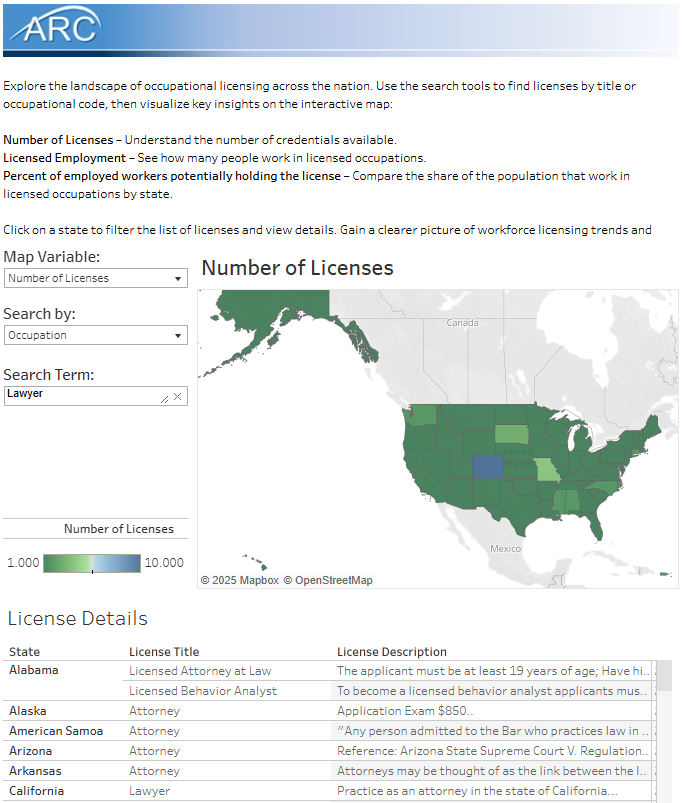 https://widcenter.org/occupational-license-coverage/
5
Common state-level licensure reform efforts
Reciprocity & interstate mobility: Expanding recognition of out-of-state licenses.
Criminal record restrictions: Reducing barriers for justice-involved individuals.
Fee standardization & reduction: Addressing financial burdens of licensure.
Military family exemptions: Easing transitions for service members and spouses.
4/16/2025
6
Recent Reform Efforts
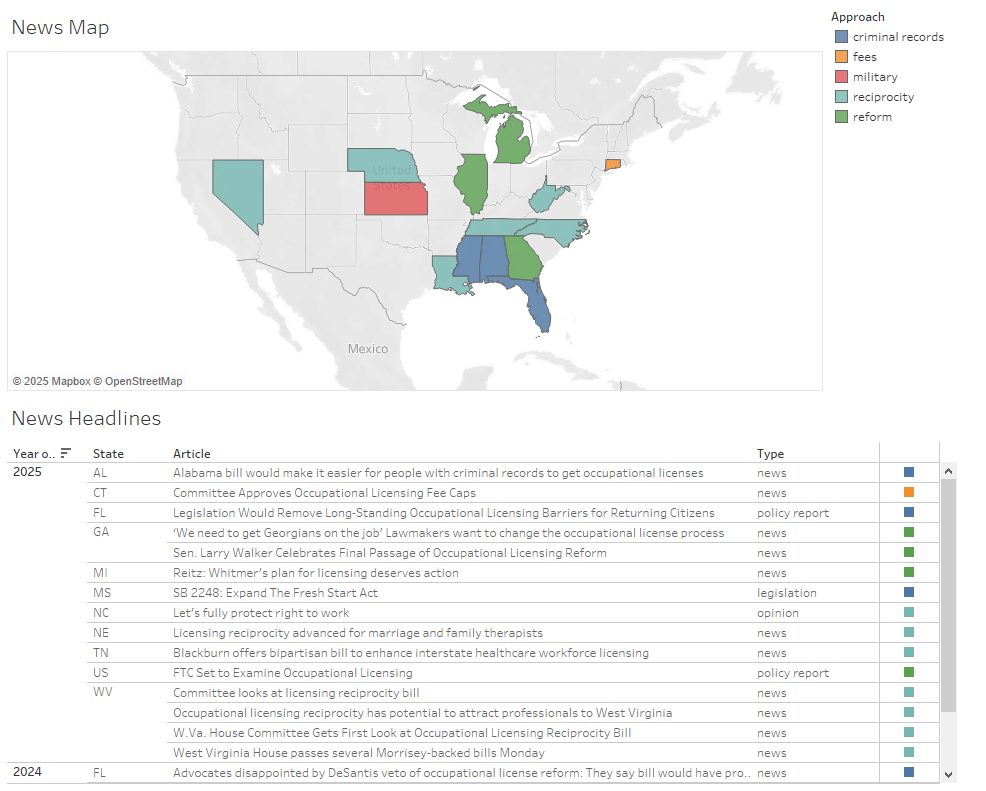 4/16/2025
7
[Speaker Notes: Examples: 
Medication Aide – many states require that staff in nursing homes (supervised by medical staff like RNs) who distribute medication have to have a state-issued credential.  All the ones I found were very short classes mostly summarizing the legal and ethical implications of getting medications wrong.  I’m unclear if these are miscoded or just a similar job performed in the residential care setting.]
National License Compacts: A Growing Trend
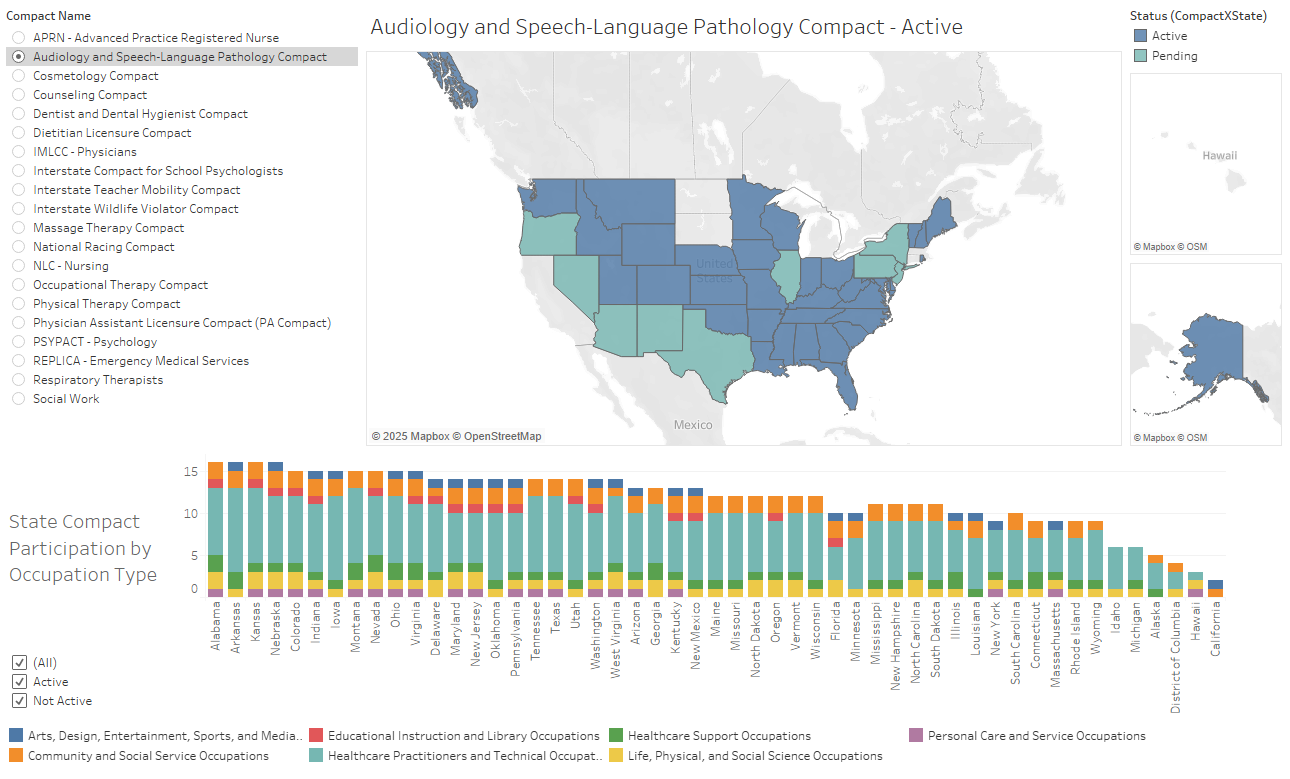 Explanation of compacts: How they work and which industries use them.
Compacts vs Reciprocity
Map: State adoption of major national compacts.
4/16/2025
8